ФАКУЛЬТЕТ ЕКОНОМІКИ І МЕНЕДЖМЕНТУ Дисципліна вільного вибору студентів “Дизайн одягу”кафедра технологічної ТА ПРОФЕСІЙНОЇ освіти
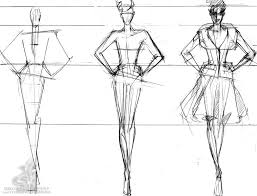 Мета  вивчення дисципліни є впровадження та використання в творчій художньо-проектній діяльності основ теорії композиційного формоутворення , сучасних методів проектування одягу, методів творчого рішення задач з метою створення оригінальної побудови форми костюма, з урахуванням індивідуальності та розвитку сучасних модних тенденцій.
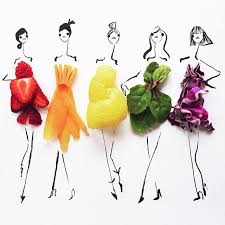 Дизайн одягу-мистецтво над ескізною розробкою майбутньої моделі.
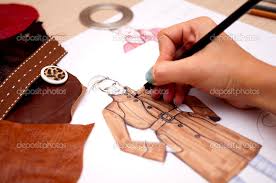 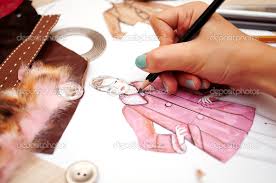 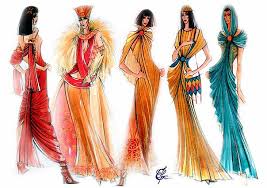 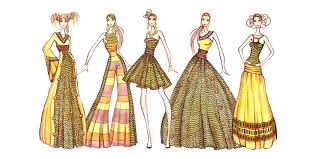 Дизайн одягу-постійний процес оригінального композиційного формоутворення моделей одягу.
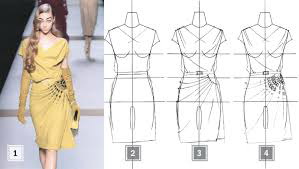 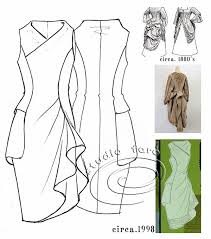 Дизайн одягу-винахідницька, креативна робота над творчим джерелом.
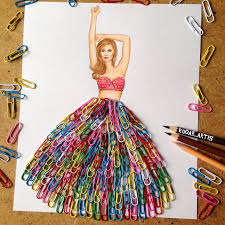 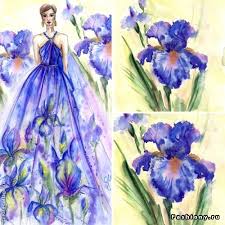 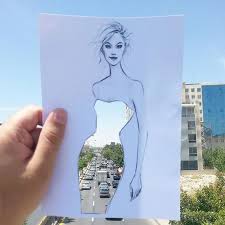 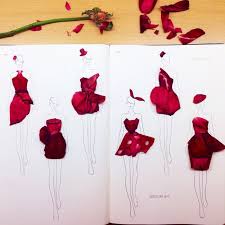 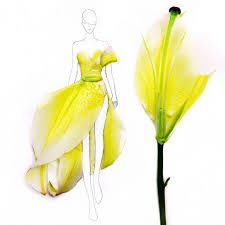 Дизайн одягу-створи свій власний стиль. Нехай він буде унікальним для тебе і недосяжним для інших
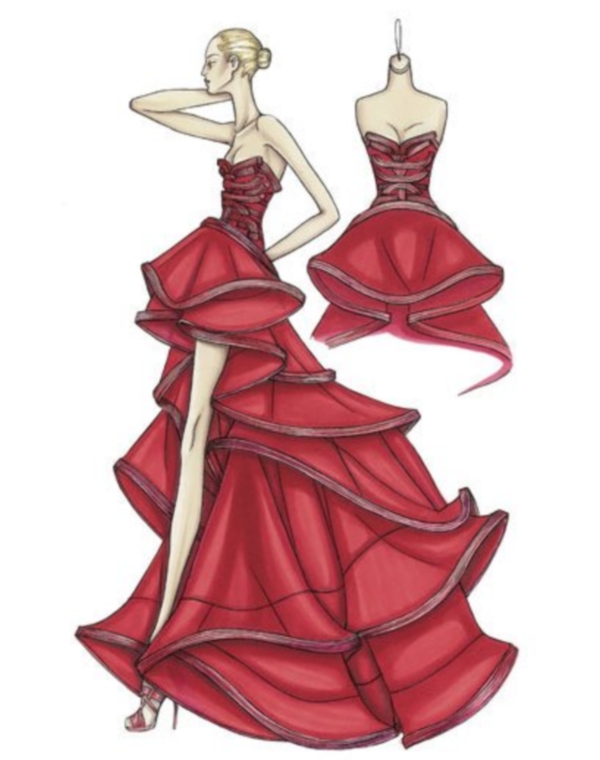 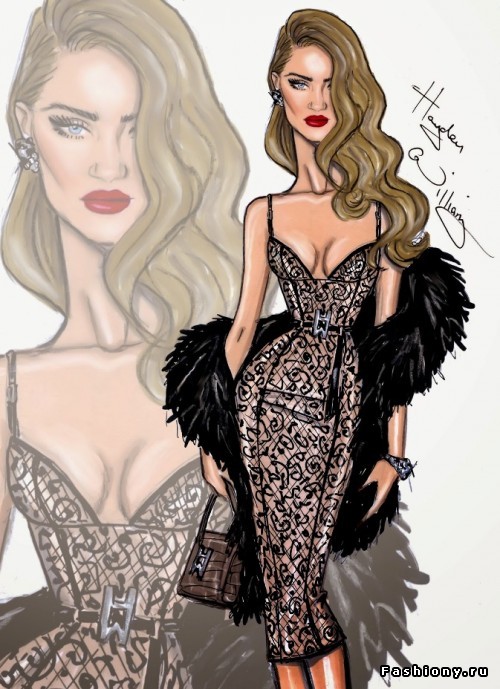 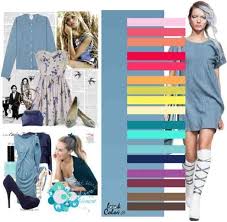 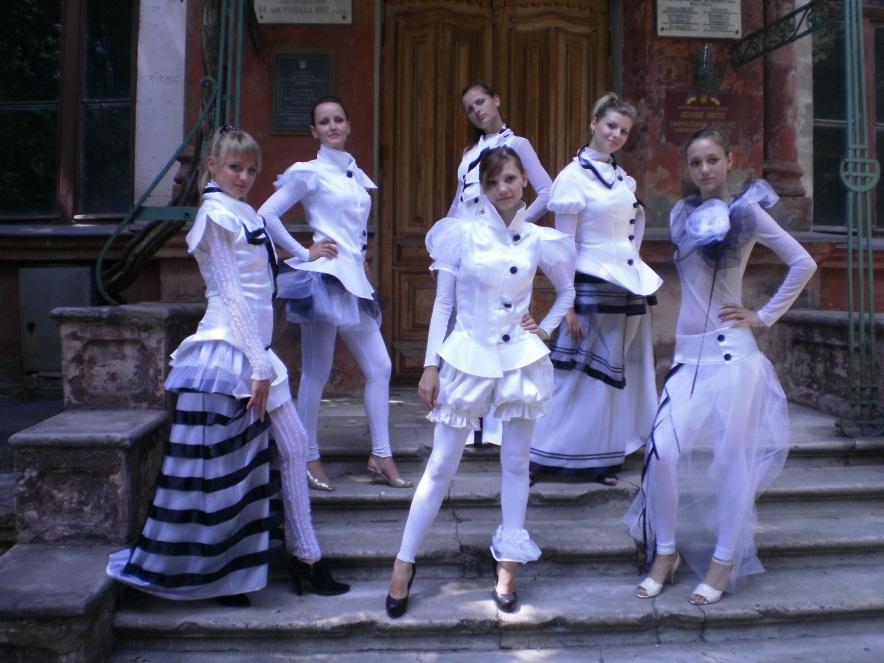 “мода минає, стиль залишається”.                                                            Коко шанель
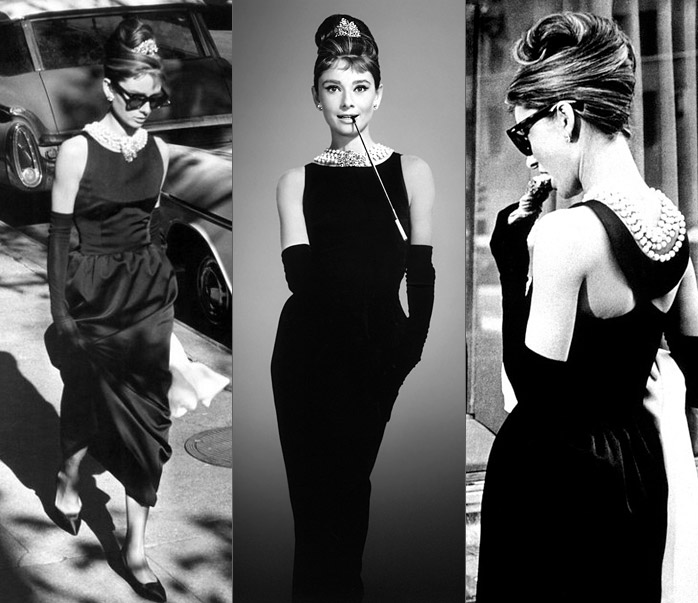 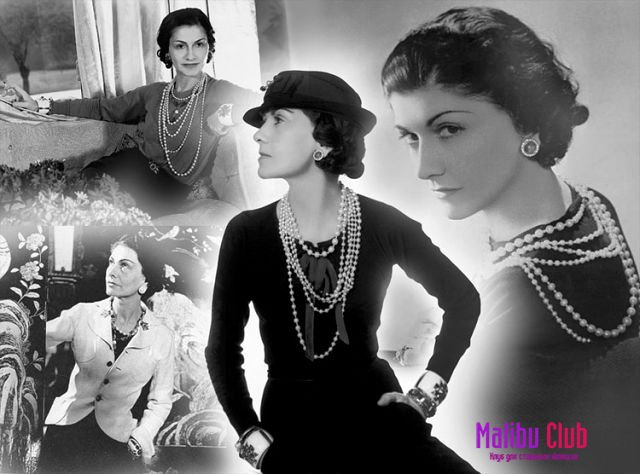 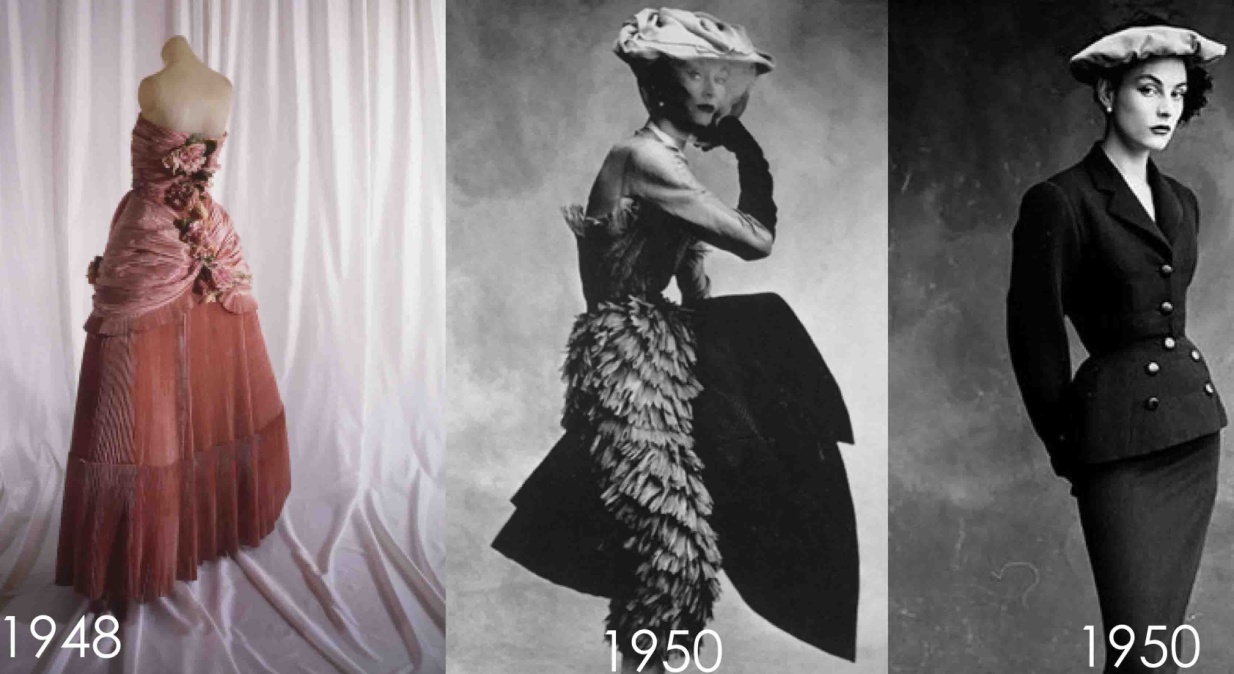 Дизайн-це вічна спроба з'єднати комфорт з люксом, практичність з мрією.                                               Донна каран
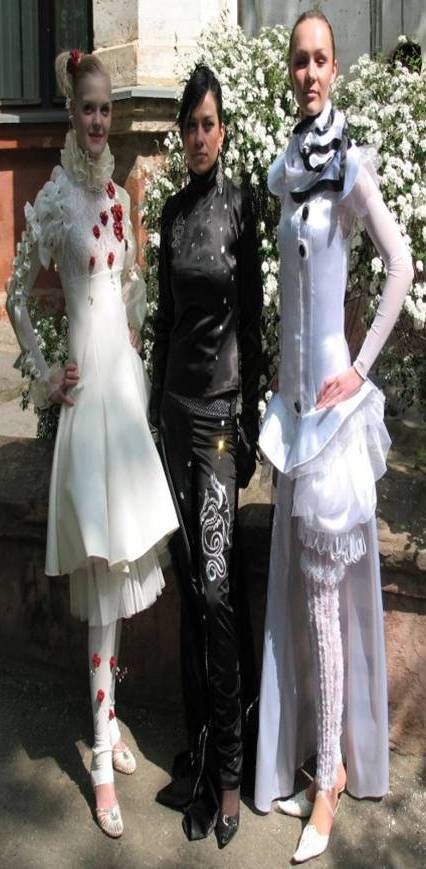 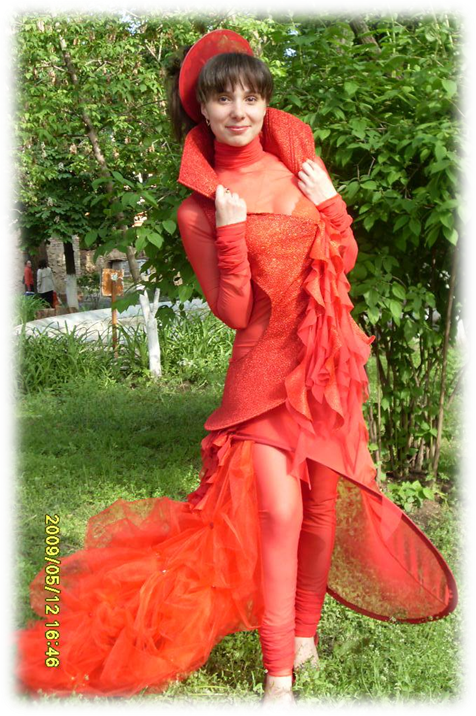 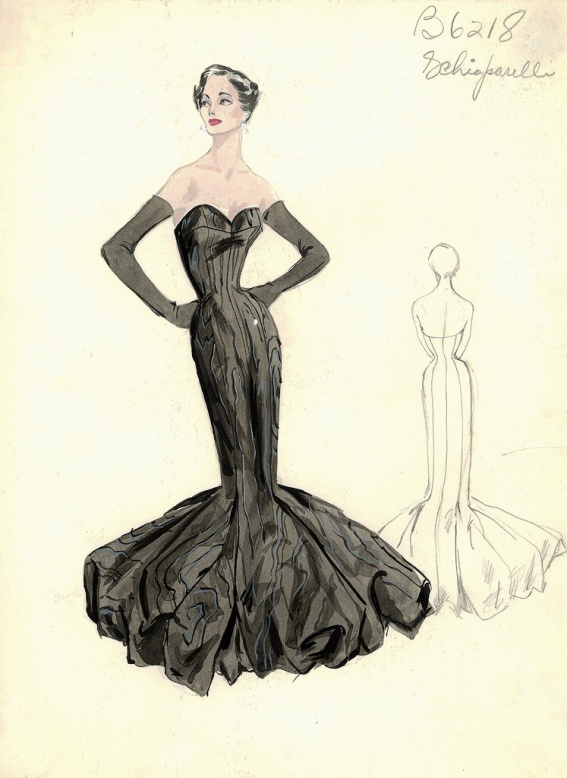 Якщо ви творча, креативна, стильна особистість, тоді “дизайн одягу” саме для вас!